Жирафа Рафа учит своих друзей правилам дорожного движения
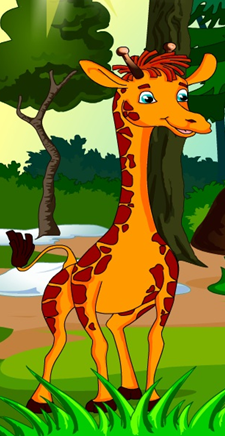 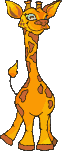 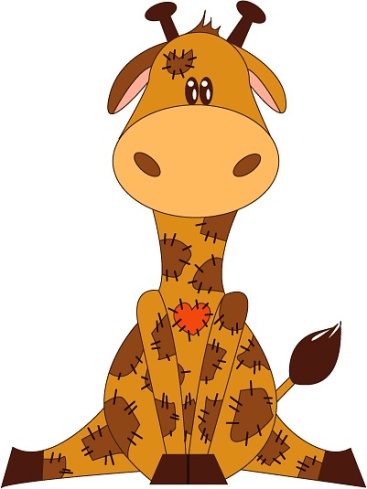 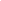 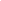 В дождь и в ясную погоду здесь не ходят пешеходы.Говорит им знак одно:"Вам ходить запрещено!"
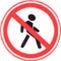 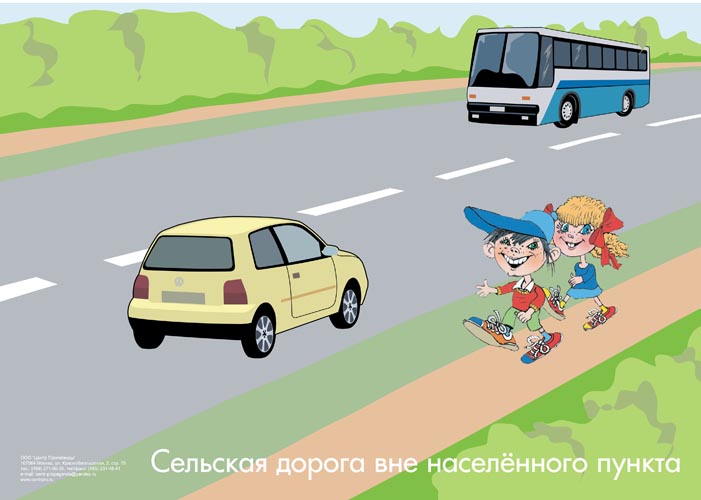 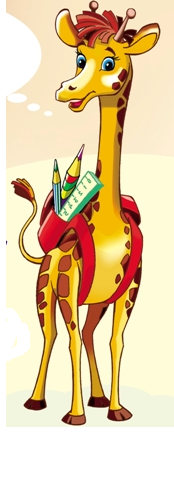 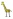 Перейти дорогу можноТам, где знак стоит дорожный.Чтобы мы его узналинам его нарисовали.
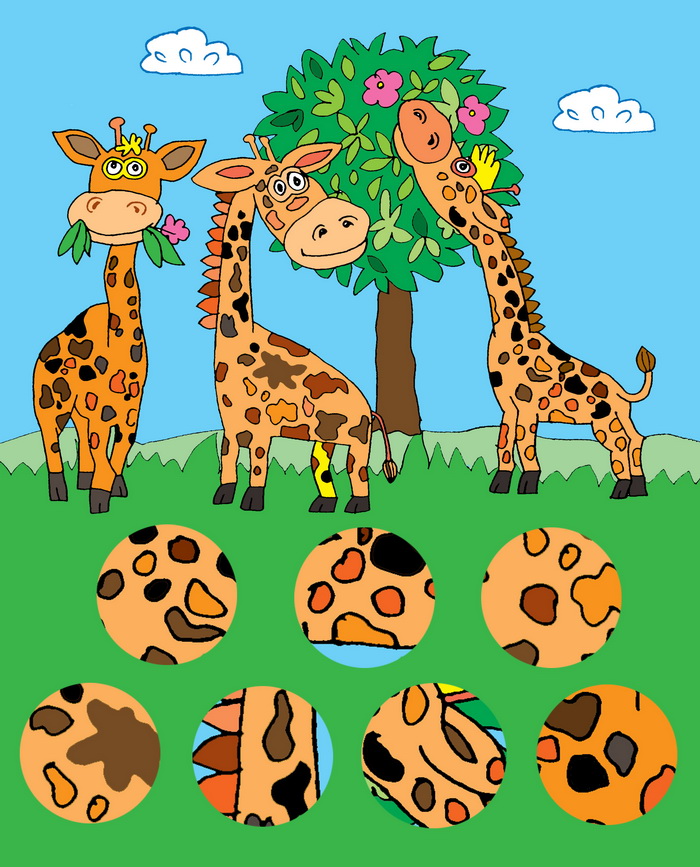 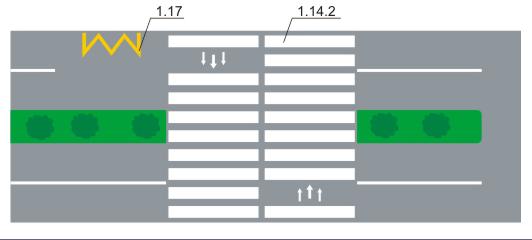 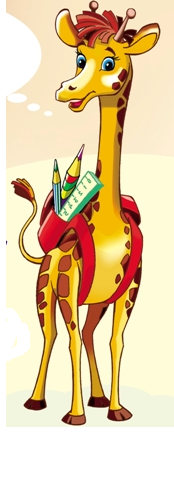 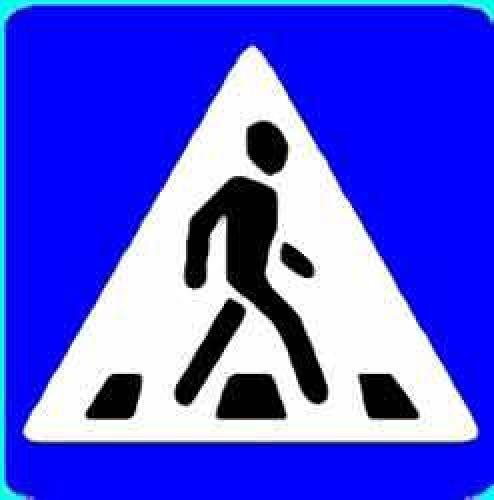 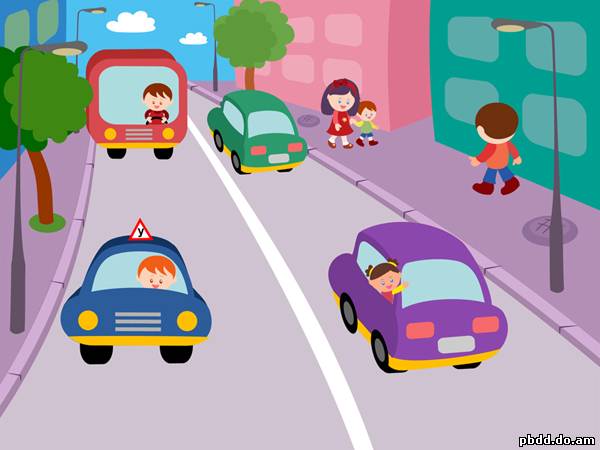 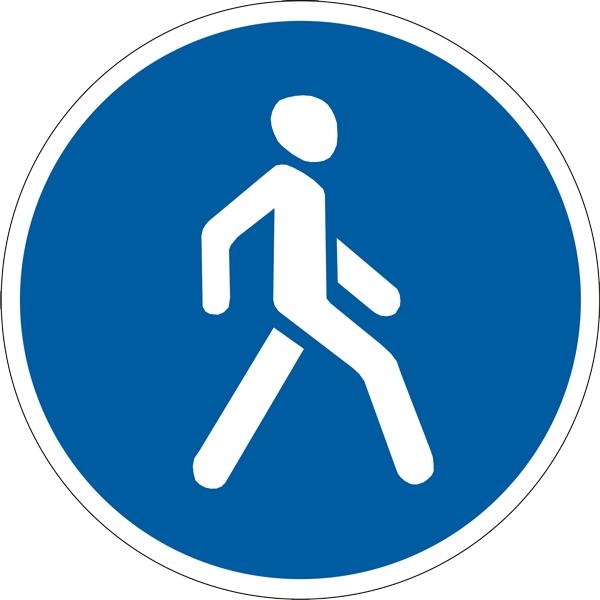 Объяснить надо запросто, Будь ты юн или стар: Мостовая для транспортаДля тебя — тротуар!
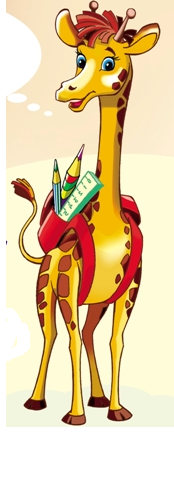 По переходу я иду и на машины вниз смотрю.Вот так надземный переходПешеходу путь дает.
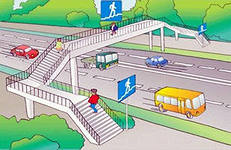 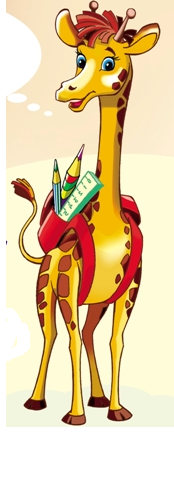 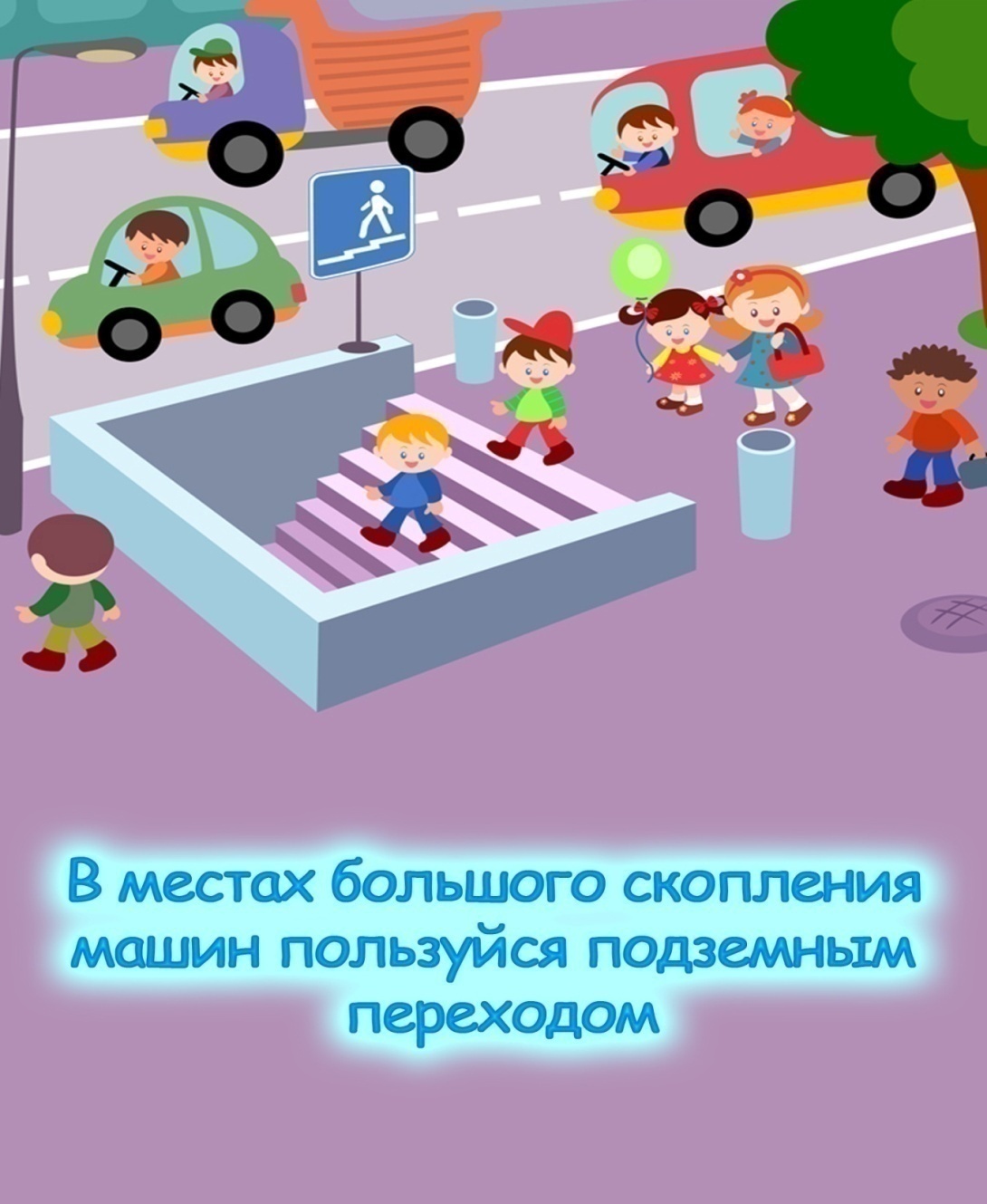 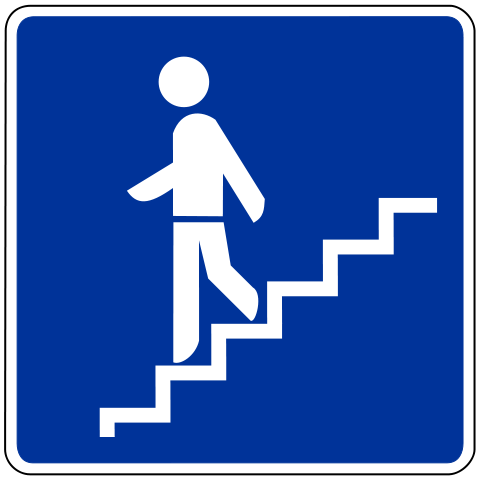 Знает каждый пешеход про подземный этот ход.Город он не украшает, но машинам не мешает!
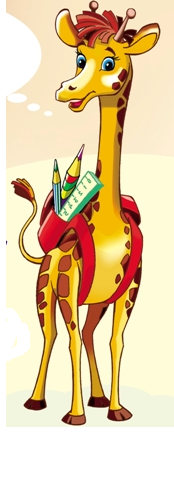 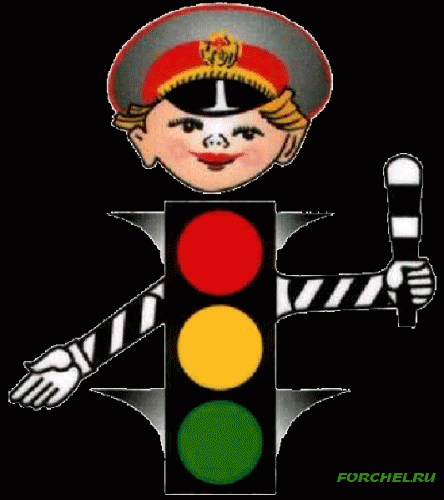 Светофор большой помощник,лучший друг для всех в пути.Он всегда предупреждаетцветом, можно ли идти.
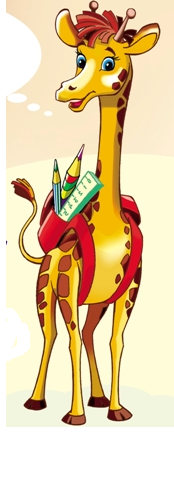 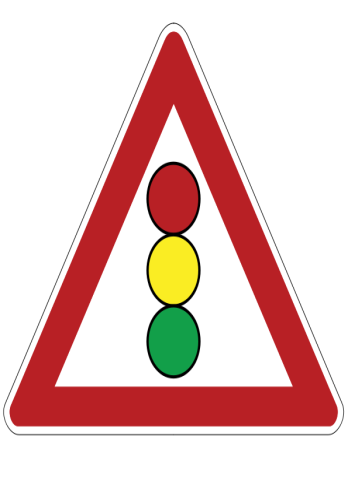 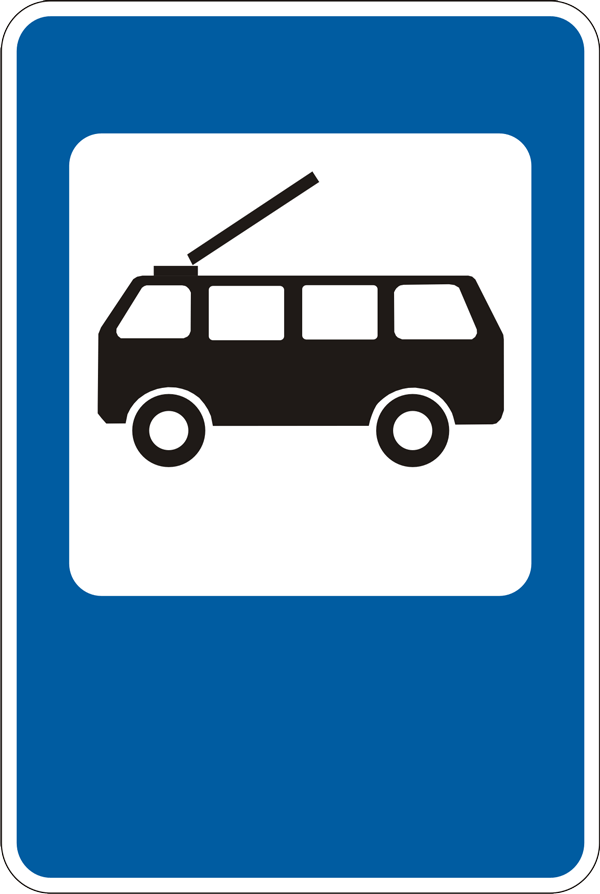 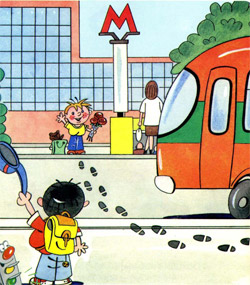 Из автобуса ты вышел сзади обходи,если хочешь ты дорогусразу перейти.
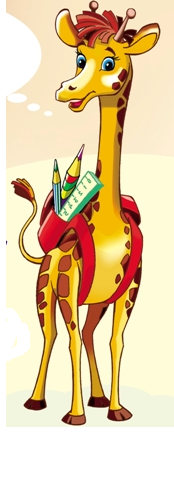 Если ехал ты в трамвае,все наоборот – спереди трамвай обходим,смотрим и вперед.
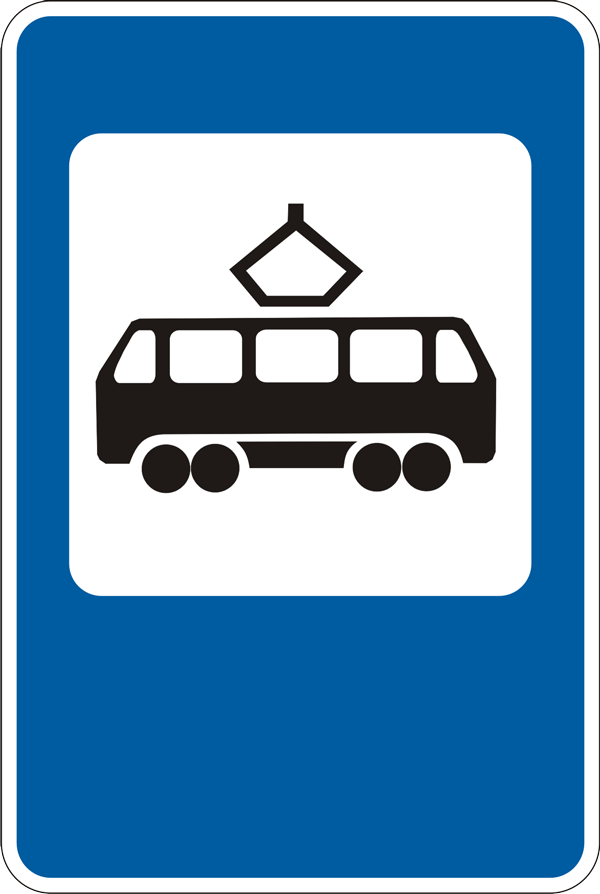 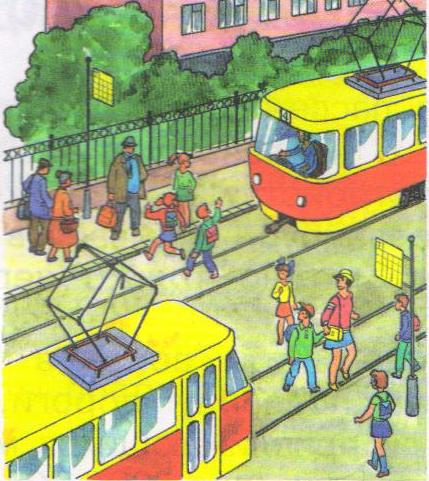 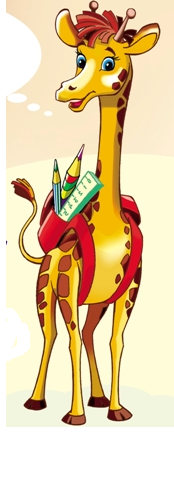 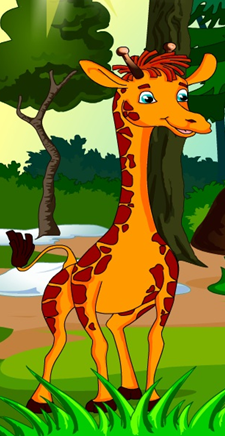 Безопасный островок Есть у перекрестка. Ты его найдешь, дружок.Круглый он -  в полоску.
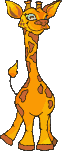 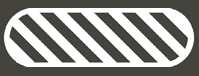 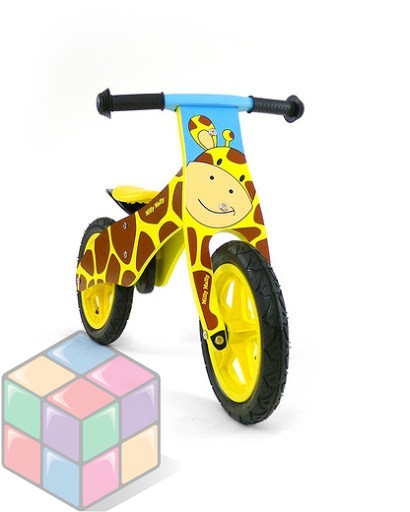 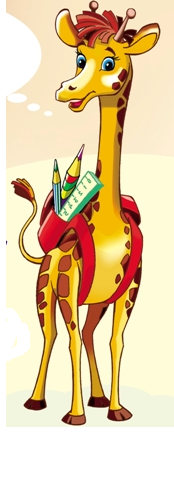 Есть у меня велосипед, но нет 14 лет.Пока катаюсь во дворе,где безопасно детворе!
Велосипедная дорожка!Обгоняй Максим Сережку.Вам никто не помешает –Этот знак все дети знают.
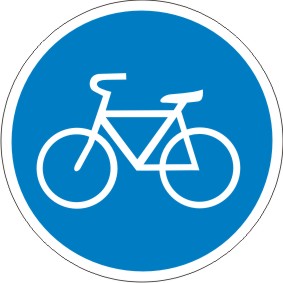 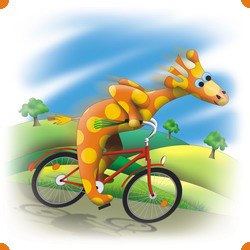 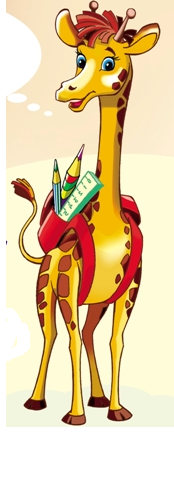 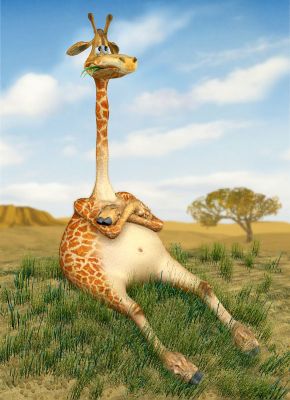 Осторожно на дороге!Берегите руки – ноги,соблюдайте ПДД,а иначе быть беде!
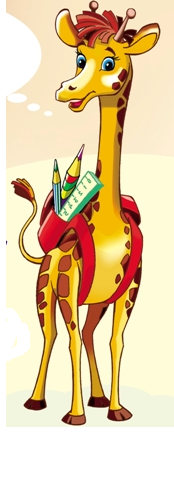 Подготовила:
учитель  Стадник  Светлана  Витальевна